Подделки ко дню матери
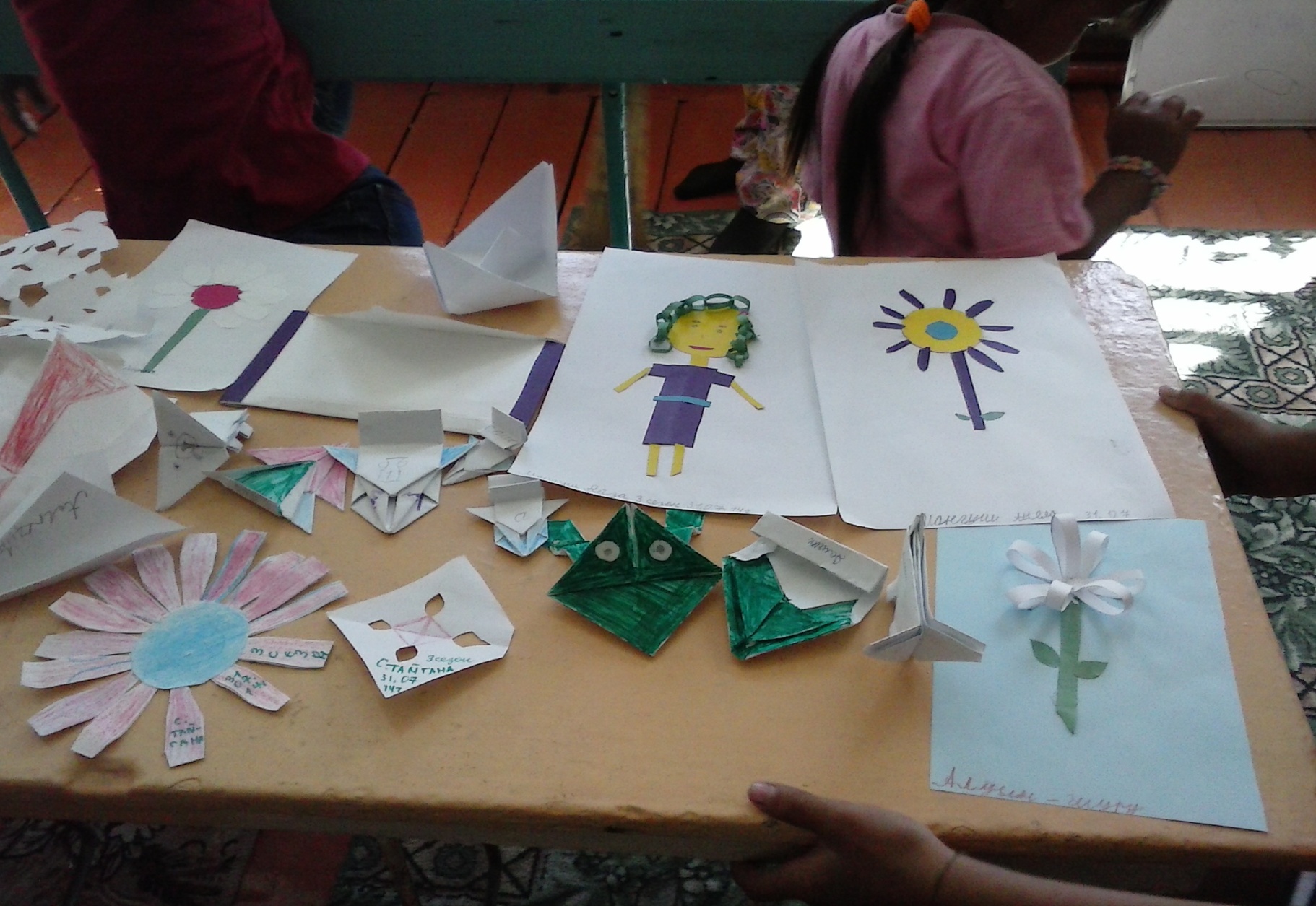 Наши знаменитые футболисты
Отличник класса, участник президентской елки